Wanneer ligt een punt P op de cirkel?
Verbetering bewijs:
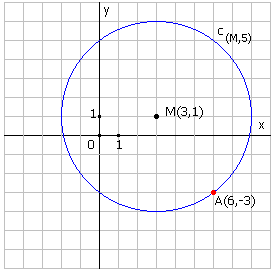 Stap 1 en 2
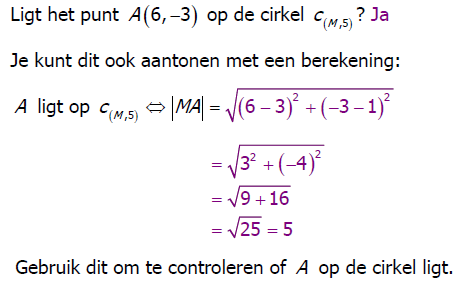 Stap 3
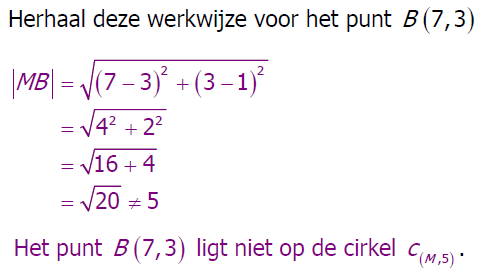 Stap 4
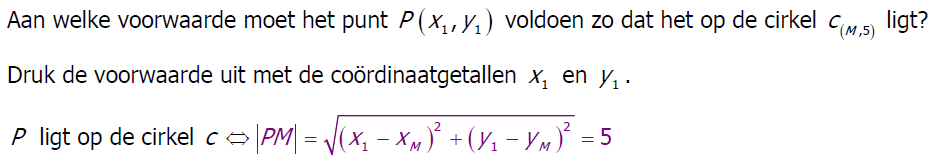